Berusalemme, con strade strette.
Porta di Damasco
Porta Dorata
Gerusalemme, veduta panoramica
Gerusalemme, porta ‘Bella’, che si apre ad est ul Monte degli Ulivi
Porta S. Stefano
Porta  dei Leoni, o Porta di Santo Stefano
La Porta di Jaffa
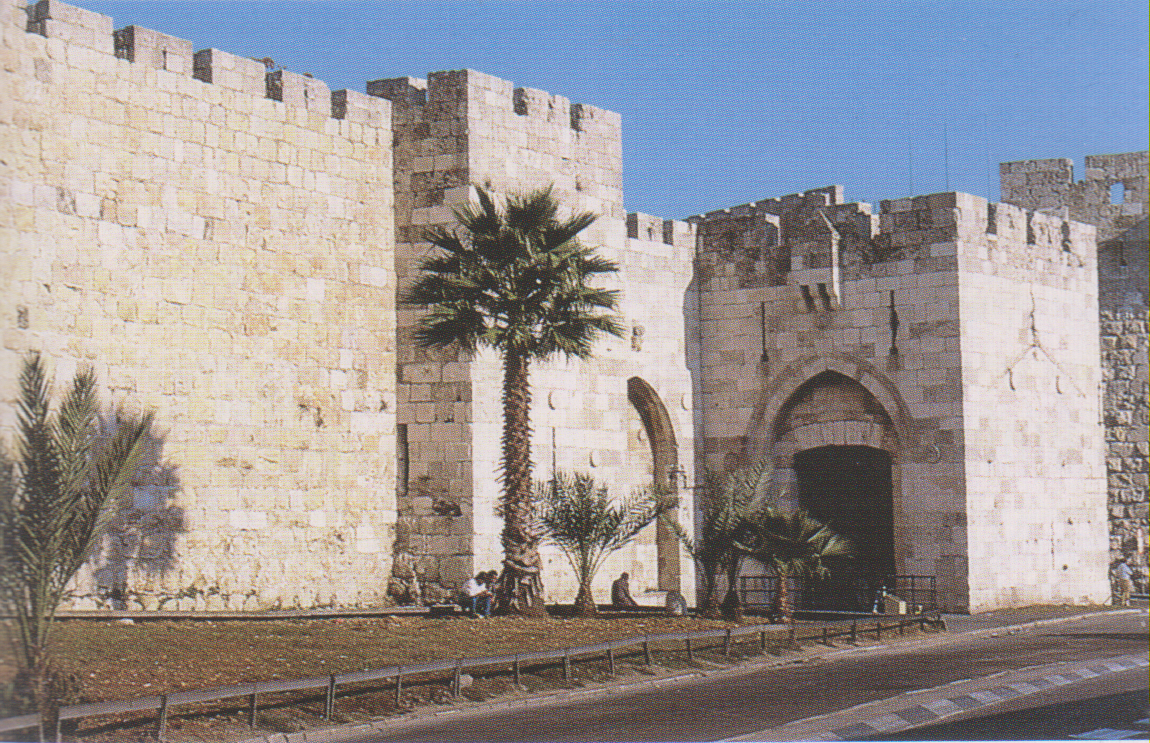 Gerusalemme, porta fi Giaffa
Porta di Erode
Porta del Letame
Porta d’Oro, una delle quaattro porte chiuse
Museo della Torre di Davide dentro le mura
Passaggio sotto la Porta di Sion